RU-SIV-00007 05.2020
Тедизолид – современная опция терапии осложненных инфекций кожи и мягких тканей
Дисклеймер
RU-SIV-00007 05.2020
Информация предоставлена в качестве информационной и образовательной поддержки врачей. Мнения, высказанные на слайдах и в выступлении, отражают точку зрения докладчиков, которая не обязательно отражает точку зрения компании MSD (Merck & Co., Inc., Кенилворс, Нью-Джерси, США) • MSD не рекомендует применять свои препараты способами, отличными от описанных в инструкции по применению.
В связи с различиями в требованиях регулирующих инстанций в разных странах, зарегистрированные показания и способы применения препаратов, упоминающихся в данной презентации, могут различаться.
Перед назначением любых препаратов, пожалуйста, ознакомьтесь с локальными инструкциями по медицинскому применению, предоставляемыми компаниями-производителями.
Полные инструкции по медицинскому применению доступны по запросу.
RU-SIV-00007 05.2020
Информация о раскрытии финансовой заинтересованности
Настоящим лектор подтверждает, что он(а) получает гонорары за консультационные услуги в области научной и педагогической деятельности (образовательные услуги, научные статьи, участие в экспертных советах, участие в исследованиях и др.) от следующих компаний: MSD.

Данная презентация поддерживается компанией MSD.
RU-SIV-00007 05.2020
АКТУАЛЬНОСТЬ ПРОБЛЕМЫ
Частота диагностированных ИКМТ* у пациентов в США = 496 на 10 000 человеко-лет1
Нуждается в госпитализации
Не нуждается в госпитализации
Россия?
Структура госпитализаций
в хирургические отделения в РФ2
38,67%
Амбулаторное лечение
2 000 000 человек в год2
75% пациенты
трудоспособного возраста2
Другие ХИ**
ИКМТ*
*ИКМТ – инфекции кожи и мягких тканей
** ХИ – хирургические инфекции
*** ВУТ – временная утрата трудоспособности
1Ray GT, Suaya JA, Baxter R. Incidence, microbiology, and patient characteristics of skin and soft tissue infections in a U.S. population:a retrospective  population-based study. BMC Infect Dis 2013; 13:252–262.
2   Хирургические инфекции кожи и мягких тканей, российские национальные рекомендации, 2-е  переработанное и дополненное издание, Москва 2015
[Speaker Notes: Согласно данным исследований, частота диагностированных инфекций кожи и мягких тканей у пациентов в США = почти 500 на 10000 человеко-лет. Не смотря на постоянно обновляющиеся рекомендации по ведению данной категории пациентов, решающим вопросом является наличие или отсутствие у пациента показаний для госпитализации в стационар.
А как обстоят дела в России? Наглядно представлена структура госпитализаций в хирургические отделения, где почти 40% пациентов имеют инфекции кожи и мягких тканей, а амбулаторно получают лечение около 2000000 человек в год!
Нельзя не сказать и о финансовом бремени данной проблемы, поскольку 75% пациентов – это люди трудоспособного возраста, а сроки временной утраты трудоспособности по причине заболевания, колеблются от 13,6 до 17,6 дней при амбулаторном лечении и от 18,5 до 23,8 дней у пациентов, нуждающихся в стационарном лечении.]
RU-SIV-00007 05.2020
*MRSA – метициллинрезистентный золотистый стафилококк;
Economic evaluation of treatment for MRSA complicated skin and soft tissue infections in Glasgow hospitals R. A. Seaton & S. Johal & J. E. Coia & N. Reid & S. Cooper & B. L. Jonesб 2015
RU-SIV-00007 05.2020
Принципы антибактериальной терапии при ИКМТ*
Антибактерильная терапия назначается до получения результатов микробиологического исследования

При жизнеугрожающих или нозокомиальных инфекциях следует назначать  препараты или комбинации препаратов, способных преодолеть возможную устойчивость патогена (антибиотик, активный в отношении MRSA**)

Путь введения препарата зависит от тяжести инфекции. Для легкой и средней степени тяжести в амбулаторных условиях возможен пероральный прием. Возможна ступенчатая терапия

Оценка эффективности антибактериальной терапии должна осуществляться в первые 48-72 часа
*ИКМТ – инфекции кожи и мягких тканей
** MRSA – метициллинрезистентный золотистый стафилококк
Хирургические инфекции кожи и мягких тканей, российские национальные рекомендации, 2-е  переработанное и дополненное издание, Москва 2015
RU-SIV-00007 05.2020
Пациенты 1-го типа (минимальный риск присутствия резистентных возбудителей)
Профиль
Предпочтительная терапия
Наиболее вероятный возбудитель
Пациенты молодого возраста без сопутствующих заболеваний;
Отсутствие предшествующей АБТ*;
Не было предшествующего контакта с системой здравоохранения.
Пенициллины (полусинтетические, антистафилококковые), Цефалоспорины I-II поколения
MSSA** или пиогенные стрептококки в качестве этиологического агента и отсутствие проблем в выборе АМП***для терапии.
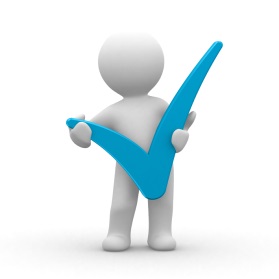 *АБТ – антибактериальная терапия; **MSSA – метициллинчувствительный золотистый стафилококк;
***АМП – антимикробный препарат;

 Хирургические инфекции кожи и мягких тканей, российские национальные рекомендации, 2-е  переработанное и дополненное издание, Москва 2015
RU-SIV-00007 05.2020
Пациенты 2-го типа (с вероятным наличием резистентных возбудителей)
Профиль
Предпочтительная терапия
Наиболее вероятный возбудитель
Пожилой возраст (старше 65 лет) и сопутствующая (в т.ч. множественная) патология;
АБТ* в анамнезе (в предшествующие 90 дней);
Наличие контакта с системой здравоохранения в анамнезе (госпитализация, дневной стационар и стационар на дому, диализ), но без инвазивных процедур.
MRSA** в этиологической структуре.
У части больных могут быть выделены БЛРС***-продуцирующие штаммы энтеробактерий.
Следует рассмотреть возможность назначения 
анти-MRSA-препарата.
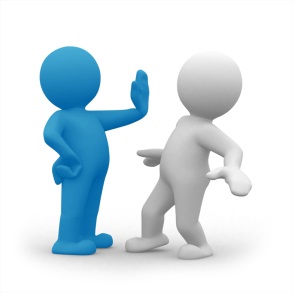 *АБТ – антибактериальная терапия; **MRSA – метициллинрезистентный золотистый стафилококк;
***БЛРС – бета-лактамазы расширенного спектра;

Хирургические инфекции кожи и мягких тканей, российские национальные рекомендации, 2-е  переработанное и дополненное издание, Москва 2015
RU-SIV-00007 05.2020
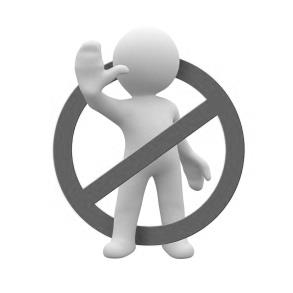 Пациенты 3-го типа (риск выделения MDR1патогенов чрезвычайно высок)
Предпочтительная терапия
Профиль
Наиболее вероятный возбудитель
Пациенты с тяжелой сопутствующей патологией (в т.ч. ХОБЛ2, сахарный диабет, нейтропения, СПИД3 и другие иммунодефициты);
АБТ4 в анамнезе (в предшествующие 90 дней);
текущая длительная госпитализация и/или инфекция, возникшая после инвазивных процедур в стационаре.
КОМБИНАЦИЯ
анти-MRSA-препарат
+
АМП8 с антисинегнойной активностью/активностью в отношении БЛРС-продуцентов:
карбапенемы:
имипенем;
меропенем;
дорипенем.
эртапенем только при исключении НФГОМ из этиологических агентов инфекции.
MRSA5
±
MDR НФГОМ6
(синегнойная палочка, ацинетобактер)
±
БЛРС7-продуцирующие энтеробактерии.
1MDR – полирезстентные; 2ХОБЛ – хроническая обструктивная болезнь лёгких;  3СПИД – синдром приобретенного имммунодефицита;
4АБТ – антибактериальная терапия; 5MRSA – метициллинрезистентный золотистый стафилококк; 6 MDR НФГОМ – полирезистентные неферментирующие грамотрицательные микроорганизмы; 7БЛРС – бета-лактамазы расширенного спектра; 8АМП – антимикробный препарат.
 Хирургические инфекции кожи и мягких тканей, российские национальные рекомендации, 2-е  переработанное и дополненное издание, Москва 2015
RU-SIV-00007 05.2020
Структурные изменения в молекуле Линезолида  привели к созданию Тедизолида
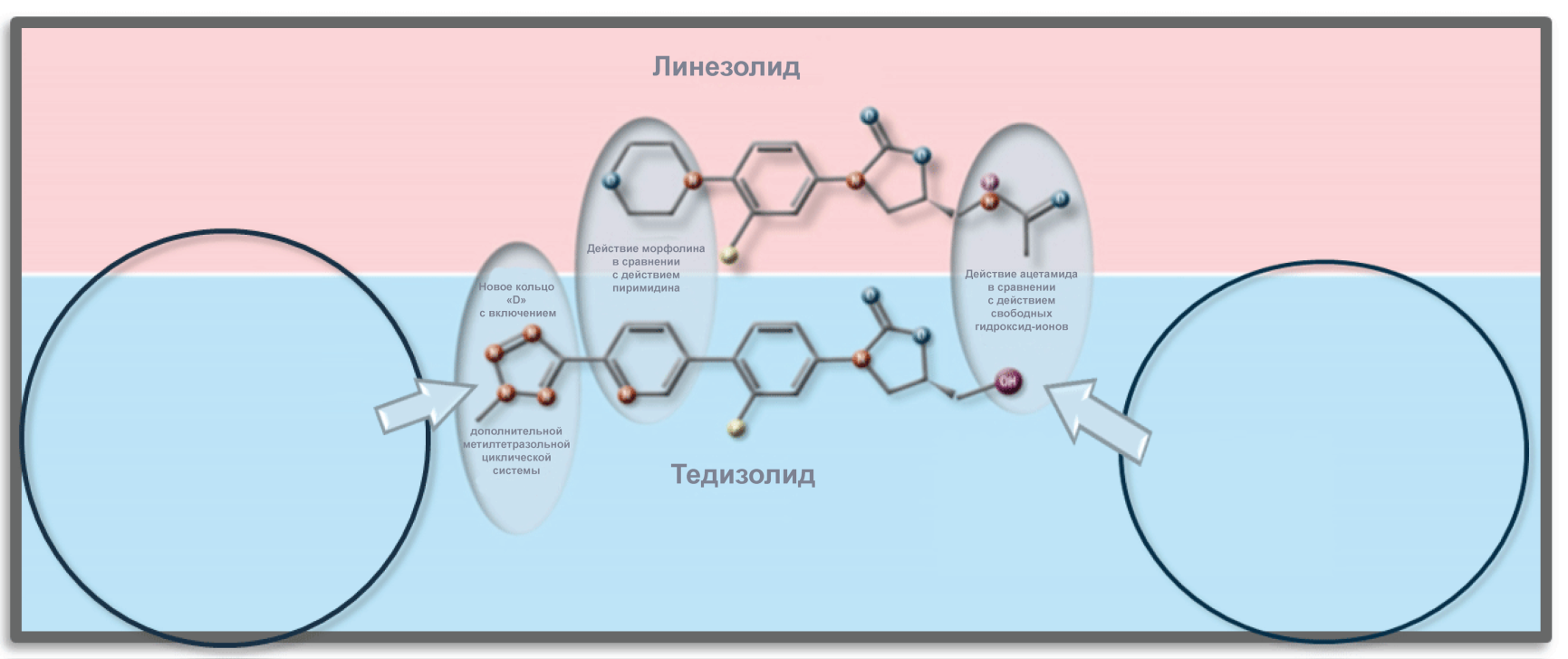 Пространственно компактная свободная
ОН-группа сохраняет активность  против штаммов с cfr-опосредованной резистентностью2
Кольца «C» и «D» обеспечивают дополнительное взаимодействие с участком связывания на рибосоме1
Cfr = резистентность к хлорамфениколу-флорфениколу
Cfr = резистентность к хлорамфениколу-флорфениколу
Активность Тедизолида в отношении грамположительных возбудителей, включая MRSA , повысилась – в 432 раза, по сравнению с Линезолидом1,2,3 
Внутриклеточная кумуляция  - в 10 раз выше, чем у Линезолида4
Потенциал к развитию резистентности снизился в 16 раз2
1 .Antimicrob Agents Chemother. 2008;52(12):4442-4447; 2. Locke JB, et al. Antimicrob Agents Chemother. 2009;53(12):5265-74; 
3.Jones R.N. et al.J Antimicrob Chemother. 2009 Apr;63(4):716-20.  4. Lemaire S, et al. JAC 2009;64:10351043
[Speaker Notes: В структуру молекулы тедизолида с ее обеих концов внесли значительные изменения, поэтому:]
RU-SIV-00007 05.2020
Терапия Тедизолидом 6-дневным курсом сопоставима по эффективности с 10-дневным курсом терапии Линезолидом
2,2
(-2,0; 6,5)
-0,1
(-3,8; 3,6)
-0,8
(-4,4; 2,7)
Обобщенные данные исследований ESTABLISH-1 и -2
81,6
Пациенты, ответившие на лечение (%)
Окончание лечения
Клинический ответ,
 оцененный
 программным способом
Ранний клинический
Ответ
≥20% уменьшение площади
поражения
Клинический 
ответ по оценке 
исследователя
Shorr AF, et al. AAC 2015;59(2):864871.
[Speaker Notes: Как и результаты отдельных исследований, объединенный анализ показал, что тедизолид фосфат, в течение 6 дней, не уступает линезолиду, по итогам оценки, выполненной через 48 - 72 ч. В объединенной ITT-популяции 81,6% пациентов (542 из 664) в группе тедизолида и 79,4% пациентов (531 из 669) в группе линезолида ответили на лечение, соответственно. Под ранним клиническим ответом понимали уменьшение площади очага поражения  ≥ 20% через 48 - 72 ч в ITT-популяции. 
Частота клинического успеха в группах тедизолида и линезолида была сходной  на момент окончания лечения (87,0% и 87,9%, соответственно). Далее, сопоставимая эффективность тедизолида и линезолида была установлена по результатам оценки в период  после окончания лечения  (на 714 день после окончания лечения).]
RU-SIV-00007 05.2020
Тедизолид проявляет более высокую активность против полирезистентных возбудителей, по сравнению с Линезолидом in vitro
Тедизолид активнее в отношении стафилококков, стрептококков и энтерококков, включая:
ванкомицин-резистентные энтерококки (VRE),
пенициллин-резистентные пневмококки, 
метициллин-резистентные коагулазонегативные стафиллококки
MRSA
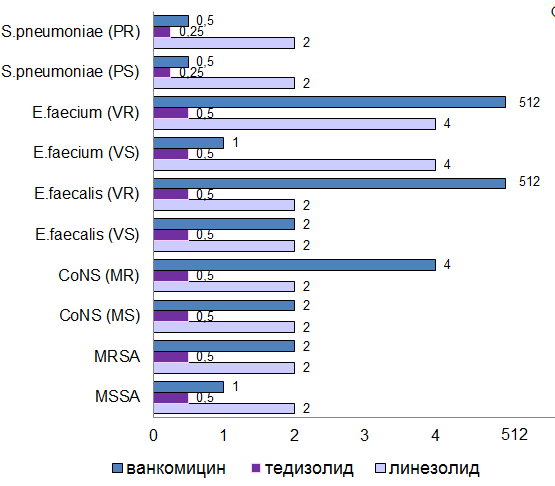 512
512
МПК90 (мкг/мл)
512
CoNS – коагулазонегативные стафилококки; PS/PR – чувствительные/резистентные к пенициллину; VR/VS – резистентные/чувствительные к
 ванкомицину; MR/MS – резистентные/чувствительные к метициллину, МПК – минимальная подавляющая концентрация
Zhanel GG, et al. Drugs 2015;75:253-270.
[Speaker Notes: Данные МПК, представленные на слайде взяты из исследований in vitro, проведенных с использованием тедизолида.]
RU-SIV-00007 05.2020
Тедизолид характеризуется одинаковым распределением в мышечной ткани и подкожно-жировой клетчатке
Микродиализ
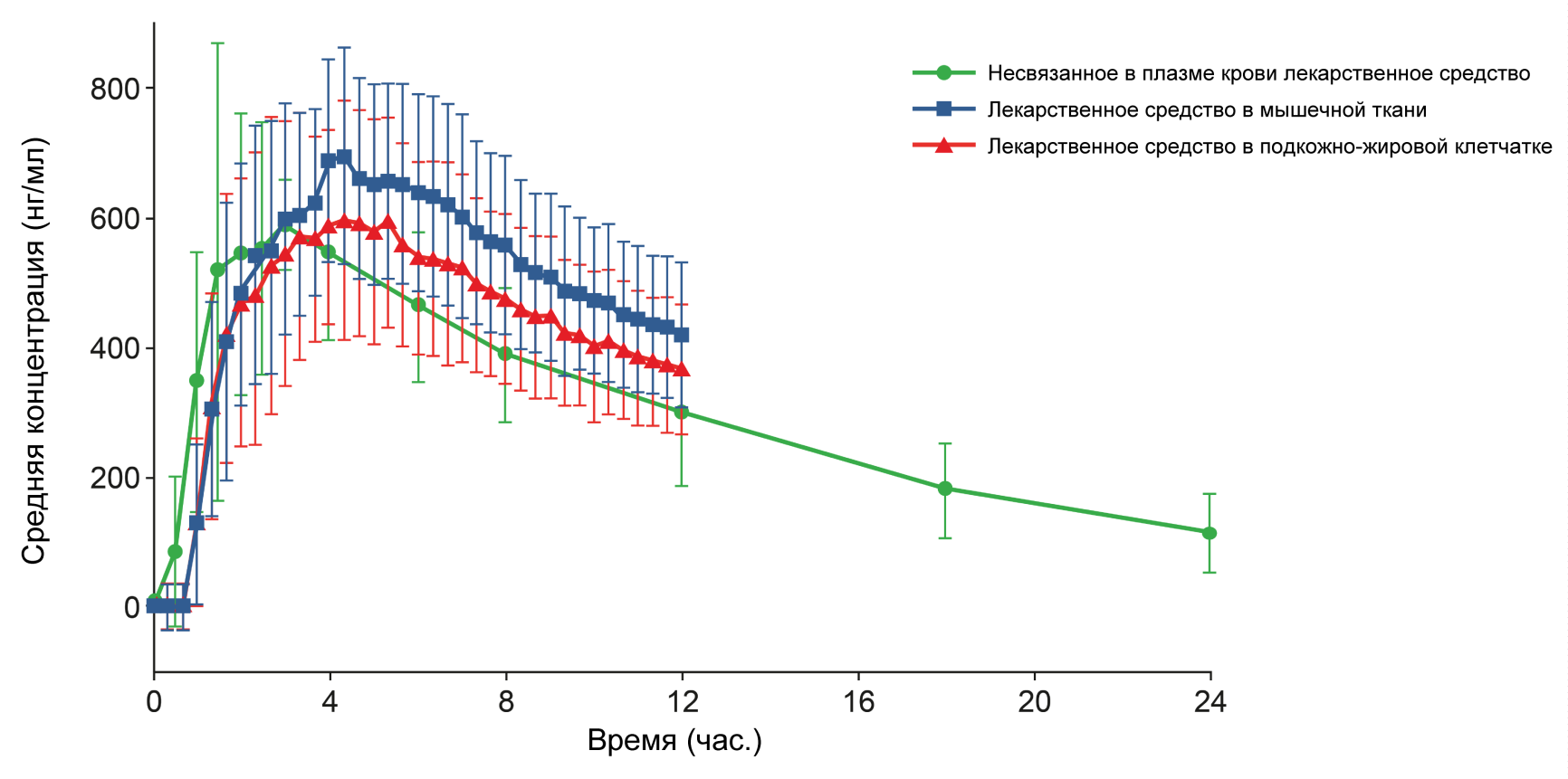 Плазма крови
Мышцы
Подкожно-жировая клетчатка
Соотношения медиан fПФК0-12 в ткани/fПФК0-12 в плазме крови составили 1,1 (0,2) для подкожно-жировой клетчатки и 1,2 (0,2) для мышечной ткани, соответственно
Sahre M, et al. IJAA 2012;40:51–54.
RU-SIV-00007 05.2020
Концентрация Тедизолида в жидкости эпителиальной выстилки и  альвеолярных макрофагах в 40 и 20 раз выше концентрации препарата в плазме крови
Концентрация тедизолида в ЖЭВ и АМ (200 мг один раз в сутки – 3 день)
Жидкость эпителиальной выстилки
Альвеолярные макрофаги
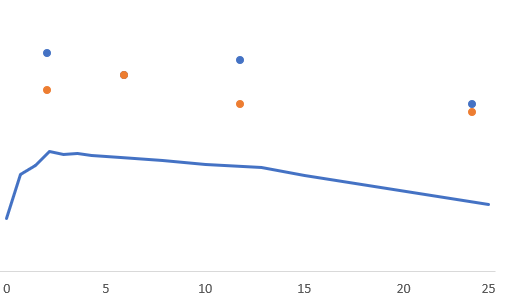 10
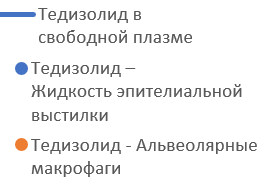 1
Концентрация (мкг/мл)
0,1
0,01
Время (часы)
Проникновение Тедизолида в жидкость эпителиальной выстилки в 8 раз, в альвеолярные макрофаги – в 100 раз выше, чем проникновение Линезолида
Housman ST, et al. AAC 2012;56(5):2627–2634.
[Speaker Notes: В рамках исследования по оценке распределения тедизолида в легкие при применении в дозе 200 мг один раз в сутки у здоровых добровольцев коэффициент проникновения тедизолида в жидкость эпителиальной выстилки и альвеолярные макрофаги в легких был соответственно приблизительно в 40 и 20 раз выше концентрации свободной фракции препарата в плазме крови, что указывает на практическую ценность применения тедизолида для лечения легочных инфекций.]
RU-SIV-00007 05.2020
Не требуется коррекция дозы для особых групп пациентов
Фармакокинетика Тедизолида у пациентов с тяжелой почечной недостаточностью
(рСКФ < 30 мл/мин/1,73 м2)
Тяжелая почечная недостаточность/ гемодиализ 
Печеночная недостаточность средней и тяжелой степени 
Пожилой возраст (66-78 лет)
Ожирение и морбидное ожирение
Этнические популяции

Препарат в форме таблеток можно принимать вне зависимости от приема пищи
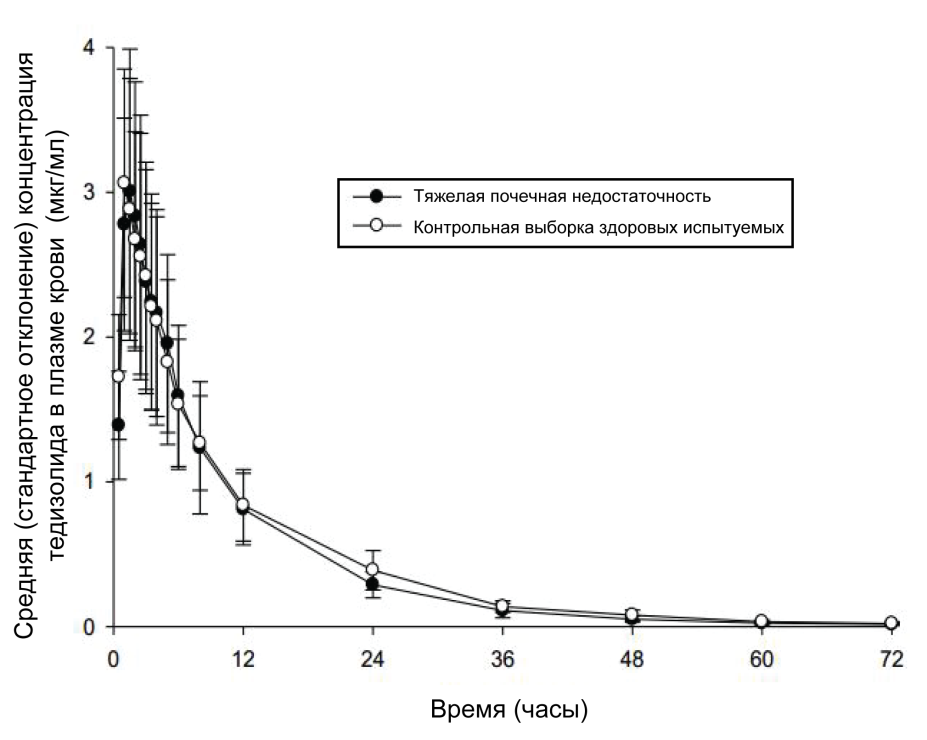 рСКФ - расчетная скорость клубочковой фильтрации
Flanagan SD, et al. AAC 2014;58(11):6471‒6476.; Flanagan SD, et al. Pharmacotherapy 2014;34(3):240‒50.
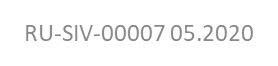 Предостережения в отношении безопасности  при назначении Линезолида1
Миелосупрессия 
Мониторинг общего анализа крови;
Лактоацидоз
Мониторинг при рецидивирующей тошноте/ рвоте, ацидозе неизвестной этиологии или низким уровнем бикарбонатов
Серотониновый синдром
На фоне сопутствующей терапии серотонинергическими препаратами  (например, СИОЗС*, ТЦА**, триптаны)
Ухудшение зрительной функции***
Экстренная консультация офтальмолога при наличии симптомов;
Мониторинг зрительной функции при длительном применении (более 3-х месяцев) + при наличии симптомов
*Цефподоксим проксетил; цефтриаксон; диклоксациллин; оксациллин; ванкомицин
*СИОЗС - селективные ингибиторы  обратного захвата серотонина
**ТЦА – трициклические антидепрессанты
***изменение остроты зрения/цветового восприятия, затуманенность, дефекты полей зрения
1Инструкция по медицинскому применению препарата Зивокс П N012549/01
RU-SIV-00007 05.2020
Продолжительность терапии и схемы дозирования у больных c осложненными инфекциями кожи и мягких тканей
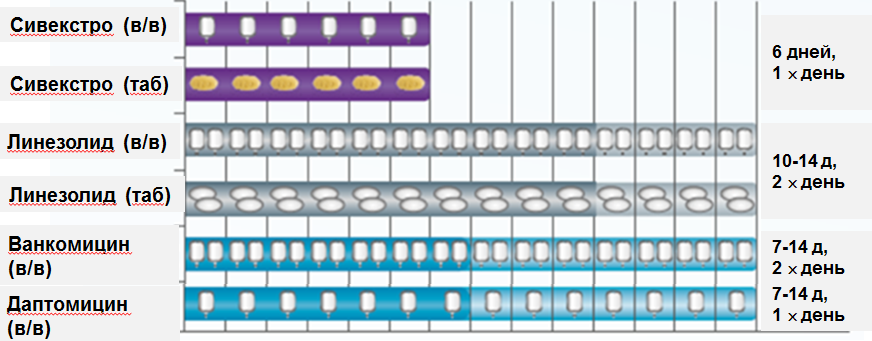 Инструкция по медицинскому применению препарата Сивекстро ЛП-003660  от  31.05.16 (для внутривенного инфузионного введения) и ЛП-003761 от 29.07.2016 (для перорального приема).  4. Инструкция по медицинскому применению препарата Зивокс.  5. Инструкция по медицинскому применению препарата Ванкомицин Тева  6. Инструкция по медицинскому применению препарата Кубицин П№005067/160419.
RU-SIV-00007 05.2020
Обобщенные результаты клинических исследований ESTABLISH-1 и ESTABLISH-2
L.RU.MA.GM.08.2016.0938
RU-SIV-00007 05.2020
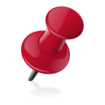 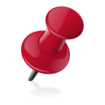 В исследовании ESTABLISH-2 приняло участие 666 пациентов в возрасте старше 12 лет из 58 исследовательских центров в 9 странах, в том числе 208 больных из 13 российских центров
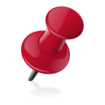 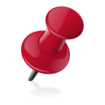 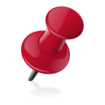 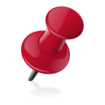 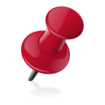 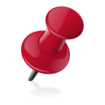 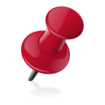 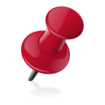 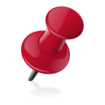 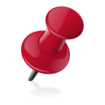 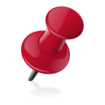 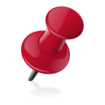 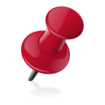 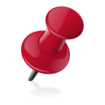 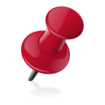 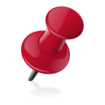 Страны, включенные в исследования 3 фазы ESTABLISH-1 и -2
Moran G, et al. LID 2014;14(8):696705;
Moran G, et al. LID 2014;14(8):696705
L.RU.MA.GM.08.2016.0937
RU-SIV-00007 05.2020
Исследования 3 фазы ESTABLISH-1 и -2
Двойное слепое многоцентровое исследование c дизайном не меньшей эффективности Тедизолида vs Линезолид 3
Завершающий визит
через 18-25 дней после окончания лечения
48-72 ч после введения начальной дозы
Через 7-14 дней после окончания лечения
Окончание терапии
День 11
День 1
ESTABLISH-1 : Все  перорально 1,3
Оценка после лечения
6 дней Тедизолид 200 мг  1 раз в сутки
4 дня,
плацебо
N=667 пациенты с ОБИККС
Оценка после лечения
10 дней Линезолид 600 мг 
  2 раза в сутки
ESTABLISH-2: Вначале внутривенно но есть возможность перехода на пероральный прием 2
Оценка после лечения
6 дней, Тедизолид  200 мг в/в / 1 раз в сутки
4 дня,
плацебо
N=666 Пациенты с ОБИККС
Оценка после лечения
10 дней Линезолид 600 мг
в/в / п/о 2 раза в сутки
Первичная конечная точка для EMA
Оценка клинического ответа исследователем3
Вторичная конечная точка для EMA
Стойкий клинический успех
Первичная конечная точка для FDA
Прекращение увеличения площади поражения  и отсутствие лихорадки1
Уменьшение площади поражения ≥20%, по сравнению с исходным уровнем2
Вторичная конечная точка для FDA
Стойкий клинический ответ 1
Prokocimer P, et al. JAMA 2013;309(6):559569.; Moran G, et al. LID 2014;14(8):696705;  Shorr AF, et al. AAC 2015;59(2):864-871
[Speaker Notes: В рамках исследования ESTABLISH-1 667 пациентов с острыми бактериальными инфекциями кожи и кожных структур (таких как, целлюлит/рожа, обширный кожный абсцесс и раневые инфекции) были рандомизированы 1:1 - либо в группу перорального применения тедизолида фосфата в дозе 200 мг один раз в сутки в течение 6 дней либо в группу перорального применения линезолида в дозе 600 мг через каждые 12 часов в течение 10 дней. В исследование были включены пациенты из 54 исследовательских центров. Тедизолид и линезолид давали в форме таблеток. 
Исходные показатели определяли в течение 24 часов до получения первой дозы препарата (День 1). Затем на протяжении лечения состояние пациентов оценивали через 48-72 часа после получения первой дозы, на 7  и 11 (окончание лечения) день. Далее состояние пациентов оценивали через 7-14 дней после окончания лечения и через 18-25 дней после окончания лечения (завершающий визит). 

В рамках исследования ESTABLISH-2  666 пациентов с острыми бактериальными инфекциями кожи и кожных структур (такие как, целлюлит/рожа, обширный абсцесс кожи, раневые инфекции) были рандомизированы в соотношении 1:1 либо в группу в/в с переходом на пероральное применение тедизолида фосфата в дозе 200 мг один раз в сутки в течение 6 дней либо в группу в/в с переходом на пероральное применение линезолида в дозе 600 мг через каждые 12 часов в течение 10 дней. 
Как минимум, 2 дозы исследуемого препарата вводили в/в. После введения второй дозы пациенты могли перейти на прием исследуемого препарата в пероральной форме при условии соответствия 2 из 4 приведенных ниже критериев:
Не произошло увеличения первичного очага по длине, ширине или площади относительно исходных значений
Последнее измерение температуры показало результат ниже 37,7°C
Не произошло усиления признаков и симптомов первичного очага инфекции кожи
Отмечалась положительная динамика, как минимум, 1 локального признака или симптома первичной очага инфекции с момента предыдущего визита

Prokocimer P, et al. JAMA 2013;309(6):559569.	
Moran G, et al. LID 2014;14(8):696705.
Shorr AF, et al. AAC 2015;59(2):864871]
RU-SIV-00007 05.2020
Основные исходные демографические параметры и типы инфекций в группах Тедизолида и Линезолида
* Обобщенные данные; ITT – популяция пациентов в зависимости от исходно назначенного лечения
Prokocimer P, et al. JAMA 2013;309(6):559569. Shorr AF, et al. AAC 2015;59(2):864871. Moran G, et al. LID 2014;14(8):696705.
[Speaker Notes: Исходные демографические характеристики пациентов и заболевания в группах тедизолида и линезолида, были сходными. Свыше 60% пациентов были мужчины, средний возраст составлял 44 года (диапазон: 15100). Приблизительно 45% пациентов имели целлюлит, у 25% был обширный абсцесс кожи, а у 30% пациентов – раневые инфекции. Медиана площади поражения в группах тедизолида и линезолида была сходной (197 см2 и 210 см2, соответственно).]
RU-SIV-00007 05.2020
Возбудители острых бактериальных инфекций кожи и мягких тканей
* Обобщенные данные; ITT – популяция пациентов в зависимости от исходно назначенного лечения
Prokocimer P, et al. JAMA 2013;309(6):559569.
[Speaker Notes: Приблизительно у 60% пациентов в обеих группах было выделено не менее одного грамположительного возбудителя. Частота выделения MRSA и MSSA была сходной в обеих группах.]
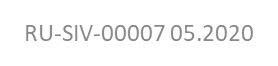 Обобщенные данные исследований ESTABLISH-1 и -2  для оценки безопасности
Тедизолид 200 мг, 6 дней
Линезолид 600 мг, 10 дней
P=0,0016
P<0,0003
Пациенты с низким содержанием тромбоцитов*, (%)
*-ниже нижней границы нормы
В группе больных, получавших Тедизолид, статистически значимо более низкая частота развития тромбоцитопении
Shorr EF, et al. AAC 2015;59(2):864871.
[Speaker Notes: Для определения случаев патологического (меньше нижней границы нормы (НГН)) содержания тромбоцитов установили несколько временных точек в течение всего периода исследования.
Частота патологического содержания тромбоцитов у пациентов, получавших тедизолид, была достоверно ниже, по сравнению с линезолидом как при оценке в день приема последней дозы активного препарата (3,7% на 7 день для тедизолида и 10,8% на 11 день для линезолида, P<0,05) и во время всего периода исследования (6,4% и 12,6%, соответственно, P=0,0002).]
RU-SIV-00007 05.2020
Частота нежелательных явлений
*P<0,05
Shorr EF, et al. AAC 2015;59(2):864871.
[Speaker Notes: Сводный анализ безопасности показал, что чаще всего в обеих группах сообщали о нежелательных явлениях (НЯ) со стороны желудочно-кишечного тракта, при этом в группе тедизолида фосфата нежелательные явления со стороны ЖКТ во время лечения возникали реже, по сравнению с группой линезолида  (16,0% и  23,0%, соответственно, P=0,0018) 
В частности, в течение всего периода исследования в группе тедизолида фосфата реже сообщалось о случаях тошноты (тедизолид: 8,2% и линезолид: 12,2%; P<0,05), диареи (3,9% и 5,3%), рвоты (2,9% и 5,6%; P<0,05) по сравнению с группой линезолида.]
RU-SIV-00007 05.2020
Эффективность, безопасность и фармакокинетика Тедизолида, при сравнении с Линезолидом, в лечении больных с инфекцией кожи и мягких тканей в Японии
Рандомизированное исследование 3 фазы

125 больных с ИКМТ – 200 мг Тедизолида один раз в сутки или 600 мг Линезолида дважды в сутки в течение 7-14 дней

39 больных с MRSA бактериемией– в течение 7-21 дня
Hiroshige Mikamo, Yoshio Takesue, Yuji Iwamoto et al, J Infect Chemotherapy 2018, 24, 434-442
RU-SIV-00007 05.2020
Эффективность, безопасность и фармакокинетика Тедизолида, при сравнении с Линезолидом, в лечении больных с инфекцией кожи и мягких тканей в Японии
Hiroshige Mikamo, Yoshio Takesue, Yuji Iwamoto et al, J Infect Chemotherapy 2018, 24, 434-442
RU-SIV-00007 05.2020
Рекомендации по лечению инфекций кожи и мягких тканей
L.RU.MA.GM.08.2016.0938
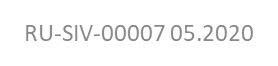 Рекомендации IDSA по лечению инфекций кожи, 2014 г
Исключить некротический фасциит

 проверить на наличие:
боли, глубокого отека, системной токсичности, газообразования
IDSA Guidelines for the Diagnosis and Management of Skin and Soft Tissue Infections: 2014
Stevens DL, et al. Clin Infect Dis 2014;59(2):e10‒52.
Wilson SE, et al. Am J Surg 2003;185(4):369‒375.
RU-SIV-00007 05.2020
Рекомендации IDSA по лечению инфекций кожи, 2014 г
IDSA Guidelines for the Diagnosis and Management of Skin and Soft Tissue Infections: 2014
Stevens DL, et al. Clin Infect Dis 2014;59(2):e10‒52.
RU-SIV-00007 05.2020
Стационарная антибиотикотерапия при инфекциях кожи, вызванных MRSA
Liu C, et al. Clin Infect Dis 2011;52(3):e18‒55. 2.  Stevens DL, et al. Clin Infect Dis 2014;59(2):e10‒52.
[Speaker Notes: В новых рекомендациях увеличена доза ванкомицина]
Антибиотики, рекомендованные IDSA1  для лечения ИКМТ2, вызванных МRSA3
RU-SIV-00007 05.2020
Clinical Infectious Diseases 2014;59(2):e10–52
Инструкция по медицинскому применению препарата Сивекстро ЛП-003660, ЛП-003671
Инструкция по медицинскому применению препарата Ксидалба ЛП-004255
HIGHLIGHTS OF PRESCRIBING INFORMATION Sivextro Reference ID: 4399856 
HIGHLIGHTS OF PRESCRIBING INFORMATION Dalvance Reference ID: 3875803
1IDSA – Infectious Diseases Society of America
2ИКМТ – инфекции кожи и мягких тканей
3MRSA – метициллинрезистентный золотистый стафилококк
[Speaker Notes: Слайд отображает действующие рекомендации Американского общества по инфекционным заболеваниям (IDSA) 2014 г.
Добавлены телаванцин, доксициклин, цефтаролин и триметоприм-сульфаметоксазол.
Тигециклин не включен в Руководство, поскольку имеется предупреждение FDA о повышенной смертности при применении данного препарата по сравнению с препаратами сравнения.]
RU-SIV-00007 05.2020
«Проверенный» антибиотик для лечения MRSA инфекций
Быстрый бактерицидный эффект
Стабильная фармакокинетика и фармакодинамика, позволяющая прогнозировать эффект в соответствии с дозой препарата
Низкая частота нежелательных явлений
1
2
3
4
5
6
Превосходная тканевая пенетрация
Низкий потенциал развития резистентности
Доказанная клиническая и микробиологическая эффективность
Nguyen H, et al. J Antimicrob Chemother  2010;65:24-36
[Speaker Notes: «идеальный» препарат должен обладать следующими характеристиками: 
Быстрый бактерицидный эффект
Превосходная тканевая пенетрация
Стабильная фармакокинетика и фармакодинамика, позволяющая прогнозировать эффект в соответствии с дозой препарата
Низкий потенциал развития резистентности
Низкая частота нежелательных явлений
Доказанная клиническая и микробиологическая эффективность
<Nguyen H, et al. J Antimicrob Chemother  2010;65:24-36>]
RU-SIV-00007 05.2020
Выводы
Тедизолид  рекомендован для лечения ОИКМТ*, вызванных грамположительными, в том числе, резистентными штаммами бактерий, в дозировке 200 мг 1 раз в сутки в течение 6 дней1

Частота развития тромбоцитопении и нежелательных явлений со стороны желудочно-кишечного тракта достоверно ниже, чем у Линезолида2

Не требуется коррекции дозы и проведения мониторинга для особых групп пациентов (с почечной или печеночной недостаточностью, ожирением, пожилых пациентов)1
1.Инструкция по медицинскому применению препарата Сивекстро ЛП-003660 
2. Shorr AF, et al. AAC 2015;59(2):864871
*ОИКМТ – осложненных инфекции кожи и мягких тканей
RU-SIV-00007 05.2020
Ключевая информация по безопасности на основании инструкции по применению лекарственного препарата Сивекстро®, регистрационный номер – ЛП – 003660; ЛП – 003761
Название препарата: Сивекстро®

Международное непатентованное или группировочное наименование: тедизолид.

Лекарственная форма: лиофилизат для приготовления концентрата для приготовления раствора для инфузий; таблетки, покрытые пленочной оболочкой

Противопоказания: возраст до 18 лет (безопасность и эффективность у данной возрастной группы не установлены); повышенная чувствительность к тедизолиду или вспомогательным веществам препарата.
С осторожностью: повышенная чувствительность к другим оксазолидинонам в анамнезе.

Особые указания: нет достаточных данных для адекватной оценки безопасности и эффективности тедизолида у пациентов с нейтропенией (число нейтрофилов <1000 клеток/мм3). Следует рассмотреть альтернативный метод лечения пациентов с нейтропенией и осложненной инфекцией кожи и мягких тканей. Тедизолид ингибирует синтез митохондриальных белков. В результате данного процесса могут появиться нежелательные явления, такие как лактат ацидоз, анемия и нейропатия (зрительного нерва и периферическая). Во время лечения тедизолида фосфатом у нескольких пациентов наблюдалось пониженное содержание тромбоцитов, гемоглобина и нейтрофилов. При отмене препарата нарушенные гематологические параметры возвращались к исходному (до лечения) уровню. О диарее, ассоциированной с Clostridium difficile, сообщалось почти для всех системных антибактериальных препаратов, включая препарат Сивекстро, при этом ее тяжесть варьировала от легкой диареи до фатального колита. При подозрении или подтверждении диареи, ассоциированной с Clostridium difficile, необходимо отменить, если возможно, прием тедизолида фосфата и других антибактериальных препаратов, не направленных против Clostridium difficile. В этом случае немедленно должна быть назначена соответствующая терапия. Препараты, тормозящие перистальтику кишечника, противопоказаны. В настоящее время неизвестно, может ли тедизолид фосфат понижать эффективность гормональных контрацептивов, следовательно, женщины, принимающие гормональные контрацептивы, должны использовать дополнительные методы контрацепции. 

Побочное действие: наиболее частыми нежелательными реакциями, развившимися у пациентов, получавших препарат Сивекстро в виде таблеток, покрытых пленочной оболочкой и при ступенчатой терапии (внутривенное введение с последующим приемом препарата внутрь) в объединенном анализе данных клинических исследований фазы III были тошнота, головная боль, диарея, рвота.

Влияние на способность управлять транспортными средствами, механизмами: препарат Сивекстро может вызывать головокружения, тошноту и в редких случаях сонливость, поэтому может оказывать влияние на способность управления транспортными средствами и механизмами.
RU-SIV-00007 05.2020
Клинически значимые лекарственные взаимодействия: в исследованиях in vitro не выявлено ни одного из видов взаимодействия (синергизм или антагонизм) комбинации тедизолида со следующими противомикробными препаратами: амфотерицином В, азтреонамом, цефтазидимом, цефтриаксоном, ципрофлоксацином, клиндамицином, колистином, даптомицином, гентамицином, имипенемом, кетоконазолом, миноциклином, пиперациллином, рифампицином, тербинафином, триметопримом/сульфаметоксазолом, ванкомицином. Ни тедизолид фосфат, ни тедизолид явно не вызывали ингибирование или индукцию метаболизма отдельных субстратов CYP ферментов. По данным исследований in vitro клинически значимые взаимодействия с маркерными субстратами значимых лекарственных переносчиков (ОАТ1, ОАТ3, ОАТР1В1, ОАТР1ВЗ, ОСТ1 и ОСТ2) и эффлюксных переносчиков (P-gp), за исключением белка резистентности рака молочной железы (BCRP), не ожидаются.  Препарат Сивекстро при приеме внутрь может привести к ингибированию BCRP на уровне желудочно-кишечного тракта, увеличивая концентрацию субстратов BCRP в плазме крови, и риску возникновения нежелательных реакций. При наличии возможности следует рассмотреть вопрос о прекращении одновременного приема лекарственных препаратов, являющихся субстратами BCRP, в течение 6 дней проведения терапии препаратом Сивекстро, особенно в случае субстратов BCRP с узким терапевтическим индексом (например, метотрексат или топотекан) или розувастатина. При невозможности избежать одновременного применения тедизолида и субстратов BCRP, следует контролировать нежелательные реакции, связанные с совместным применением субстратов BCRP, включая розувастатин. При применении псевдоэфедрина не наблюдалось значимых изменений артериального давления или частоты сердечных сокращений. Медиана дозы тирамина, требуемая для повышения систолического артериального давления на >30 мм рт.ст. от исходного до приема, составляла 325 мг при применении с препаратом Сивекстро в сравнении с 425 мг при применении с плацебо.

Клинически значимая информация по применению у особых групп населения: данные о применении препарата Сивекстро у беременных женщин отсутствуют. В целях предосторожности предпочтительно исключить применение препарата Сивекстро во время беременности; нет данных о применении препарата Сивекстро в период грудного вскармливания, решение о прекращении грудного вскармливания или отмене и/или воздержании от приема препарата должно приниматься с учетом оценки соотношения риск-польза; у пациентов с печеночной недостаточностью коррекции дозы не требуется; у пациентов с почечной недостаточностью или находящихся на гемодиализе коррекции дозы не требуется; безопасность и эффективность препарата Сивекстро у детей до 18 лет не установлены; у пожилых пациентов коррекции дозы тедизолида не требуется. Клинические исследования с применением препарата Сивекстро не включали достаточное количество пациентов в возрасте 75 лет и старше для определения того, отличается ли их ответ на лечение от ответа более молодых пациентов. В целом не наблюдалось различий в фармакокинетике между пожилыми и более молодыми пациентами.

Показания к применению: осложненные инфекции кожи и мягких тканей, вызванные чувствительными микроорганизмами: Staphylococcus aureus (включая метициллин-резистентный [MRSA] и метициллин-чувствительный [MSSA] штаммы), Streptococcus pyogenes (группа А бета гемолитические стрептококки), Streptococcus agalactiae (группа В бета гемолитические стрептококки), группа Streptococcus anginosus, включая Streptococcus anginosus, Streptococcus intermedius и Streptococcus constellatus, Enterococcus faecalis. Необходимо принимать во внимание действующие официальные руководства о правилах применения антибактериальных средств. 

Дозировка: лиофилизат для приготовления концентрата для приготовления раствора для инфузий: препарат предназначен для внутривенного инфузионного введения. Рекомендуемый режим дозирования у пациентов в возрасте 18 лет и старше: при осложненных инфекциях кожи и мягких тканей 200 мг 1 раз в сутки в течение 6 дней, продолжительность инфузии — 60 мин. При переходе с внутривенного на пероральное применение препарата Сивекстро коррекции дозы не требуется. В случае пропуска времени инфузии пропущенная инфузия должна быть введена как можно скорее в любое время, но не позднее, чем за 8 часов до следующей плановой инфузии. Если до следующей плановой инфузии остается менее 8 часов, рекомендуется дождаться времени планового введения препарата. Таблетки, покрытые пленочной оболочкой: рекомендуемый режим дозирования у пациентов в возрасте 18 лет и старше при осложненных инфекциях кожи и мягких тканей 200 мг (1 таблетка, покрытая пленочной оболочкой) 1 раз в сутки в течение 6 дней. Тедизолид фосфат в форме таблеток, покрытых пленочной оболочкой, может приниматься независимо от приема пищи. Если пациент пропустил прием препарата, то пропущенную таблетку следует принять как можно скорее в любое время, но не позднее 8 часов до следующего планового приема препарата. Если до следующего планового приема осталось менее 8 часов, пропущенную таблетку принимать не следует.

Юридическое лицо, на имя которого выдано регистрационное удостоверение: ООО «МСД Фармасьютикалс», Россия
Перед назначением любого препарата, упомянутого в данном материале, пожалуйста, ознакомьтесь с полной инструкцией по применению, предоставляемой компанией-производителем. Компания MSD не рекомендует применять препараты компании способами, отличными от описанных в инструкции по применению.
ООО "МСД Фармасьютикалс"
Россия, 119021 Москва, ул. Тимура Фрунзе, д.11, стр.1 
Tел.: +7 (495) 916 71 00, Факс: +7 (495) 916 70 94,
www.msd.ru
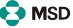